Developing Effective Interpersonal Communication skills among family court judges
Communication -- A two way process that requires synergy between the sender and the receiver of  a message.We communicate to be understood and appreciated
Communication process
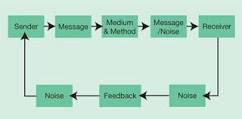 Our skills both verbal and non-verbal are the result of our conditioning since childhood. At the same time all behavior is learned so can be unlearned. Judges in family courts have a special responsibility and communication skills are the core of  the day to day work.
Albert Mehrabian, an authority on communication opines that words convey a very small part of the message. He argues that 93 percent of the total impact of any given message consists of nonverbal factors.
Comparison of impact of Verbal and Nonverbal Communication
Importance of Para Language(How you say it?)
Para language can reinforce or undermine the verbal message
		What you say is important. How you say it conveys the message without ambiguity.
		Note the following emphasis :
	1.	I would like to help you.
	2.	I would like to help you.
	3.	I would like to help you.
	4.	I would like to help you.
		In each of the above case the emphasized word changes the meaning of the message.
Paralanguage also includes voice quality, including volume, rate, rhythm, pitch, and resonance - also known as Rate i.e., how fast or slow someone is speaking. Depending on what other messages are being communicated, an increase in rate could indicate anger, impatience, or anxiety from the person sending the message. A decrease in rate can indicate thoughtfulness, a reflective attitude, or on the other hand, boredom, or lack of interest.
Communication looks easy when it is done well. It is anything but easy . It requires engagement, empathy, an ability to listen and respond, and it requires time.
Listening is the most important part of interpersonal communication.Hearing is a natural gift, but  listening is a skill that can be cultivated.
Active listening- some insights Preparing the self: The mind need to be free of all hassles personal and professional when one is listening to an aggrieved party.Engage with the speaker :  face is the index of the mind. You should not only be interested to listen but appear to be interested in listening.Demonstrate positive body language: t This can be reflected hrough eye contact  and posture that shows you are interested in what  he/she is saying. Take notes: If required make points. Summarize once the conversation is over, clearly, lucidly and legibly.
Five outcomes of  effective communication
The communication is received by the intended   Target Audience
They remember the communication
They believe in the communication
They have intent to act on the communication
They act on the communication.
Interpersonal communication is contextualCommunication does not happen in isolation. There is:1. Psychological context, which is who you are and what you bring to the interaction. As a judge you have a value system, and perspectives on gender, masculinity and  relationships that wittingly or unwittingly do get reflected. Judges must know their inherent biases and emotions.
2. Relational context, which concerns your reactions to the other person.  Some people put us off and some we feel deserve our empathy.
3. Situational context deals with the psycho-social "where" you are communicating.  As a judge you know the context of being  in a court vis-à-vis other place, so your communication will also be accordingly.
4. Environmental context deals with the physical "where" you are communicating.  The ambience, the noise level, temperature, season, time of day, all are examples of factors in the environmental context.
5. Cultural context includes all the learned behaviors and rules that affect the interaction. If you come from a culture where it is considered rude to make long, direct eye contact, you will out of politeness avoid eye contact. If the other person comes from a culture where long, direct eye contact signals trustworthiness, then we have in the cultural context a basis for misunderstanding.
Skills for Family Court Judge
Twenty-seven requisite skills*, qualities, and areas of knowledge including: knowledge of child development and family dynamics; understanding of domestic violence, child maltreatment, substance abuse and addiction, mental health issues; cultural competence and understanding one's own biases; communication that emphasizes clarity and brevity; honed listening skills; and exercising leadership from the bench.* The Modern Family Court Judge,
Among many attributes, family court judges at all times  need to acknowledge  that  many people, appearing in court  experience nervousness and apprehension, so being  respectful of counsel, parties, witnesses, especially  in family cases where many litigants are already emotionally vulnerable respect matters at all stages . . . . It includes both treating peoplewell, that is, with courtesy and politeness, and showing respect for people’s rights.”
“Family court judges make decisions every day that immediately and significantly impact families. Even so, family court judges are often undervalued—even by their peers on the bench. There is insufficient acknowledgement of the broad expertise required to do the job well.” Rebecca Love Kourlis, former Justice of the Colorado Supreme Court.
Some tips on body language
Kinesics(How to communicate through body movement?)
Kinesics means communicating through body movement.
The face and eyes are the most expressive means of body communication.  Your expressions can communicate the following:
1.   Happiness
2.   Surprise
3.   Fear
4.   Anger
5.   Sadness
6.   Disgust
7.   Contempt
8.   Interest
9.   Bewilderment/Surprise
10. Determination
Eye Contact
Eye Contact is one of the strongest forms of nonverbal communication.
Authority relationships as well as intimate relationships are frequently initiated and maintained with eye contact.
	(We tend to believe in the person’s openness and honesty if he looks into eyes while speaking and distrust those who don’t look directly at us)
However, direct eye contact for longer than 10-12 seconds can cause discomfort and anxiety.
In summation, good communication really boils down to two things: Respect for each other, andThe ability to manage expectations.
Kinesics -some illustrations
Jaishri Jethwaney